Capítulo 4 – A Nova Hollywood
Caio Santos
Mayara Stevano
“Os estúdio são os bancos.”
Na negociação que dá origem a um filme, são diversos os interlocutores e protagonistas do sistema
De 1920 a 1940, Hollywood era um sistema centralizado e verticalizado
A partir de 1950, evoluiu para um modelo mais fluido
“Os estúdio são os bancos.”
Estúdios são mais que um banco. Além do aporte financeiro, controlam o copyright do filme e cuidam das regulamentações.
Coordena a distribuição nacional e internacional.
“(...) queremos seduzir o público em massa, onde quer que esteja, em qualquer parte do mundo. É isto o cinema.”
“Nós não demos sinal verde para o Homem-Aranha”
“O trabalho da Sony consiste em oferecer às pessoas no mundo inteiro o melhor divertimento”. 
“A Sony é vista como uma empresa apátrida, sem nacionalidade”. 
Os conglomerados de mídia estão atualmente em grande medida submetidos a uma lógica capitalista
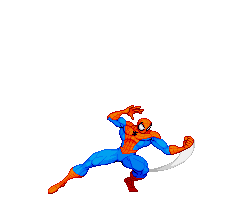 O marketing, ou o transporte do gado
“Cada filme é único (...). A cada filme, tudo começa de novo”.
Único também é o orçamento de marketing dos filmes. Atualmente, pode ser de até 50% do total de despesas.
“Nós já fazíamos entretenimento, agora temos de fazer um entretenimento global”.
O marketing, ou o transporte do gado
A prioridade para um filme é determinar seu público potencial.
O filme deve ser para o grande público, mas também novo e único, devendo a história ter algo de ‘especial’. 
Objetivo de tornar um simples produto em souvenirs, em experiências e em estilo de vida.
O marketing, ou o transporte do gado
Intensidade da campanha final é típica da nova Hollywood
Sucesso de um filme depende quase sempre da bilheteria da primeira semana
Estúdios ajustam seus meios em função do público visado
O marketing está no cerne da construção do mainstream
Homens de marketing entraram no jogo da web para atingir aos jovens por meio do marketing viral
Boca a boca transformado em marketing
O monopólio dos sindicatos
Sucessivas greves nos últimos anos para obrigar estúdios a prever compensações relativas às novas mídias
“Nessa indústria, todo mundo está com todo mundo; mas todo mundo também está contra todo mundo. Nesse sentido é que todos os envolvidos estão ligados aos estúdios e todos são igualmente independentes”.